POŠTEVANKA ŠTEVILA 5
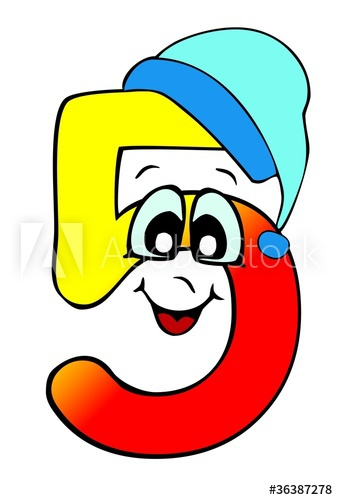 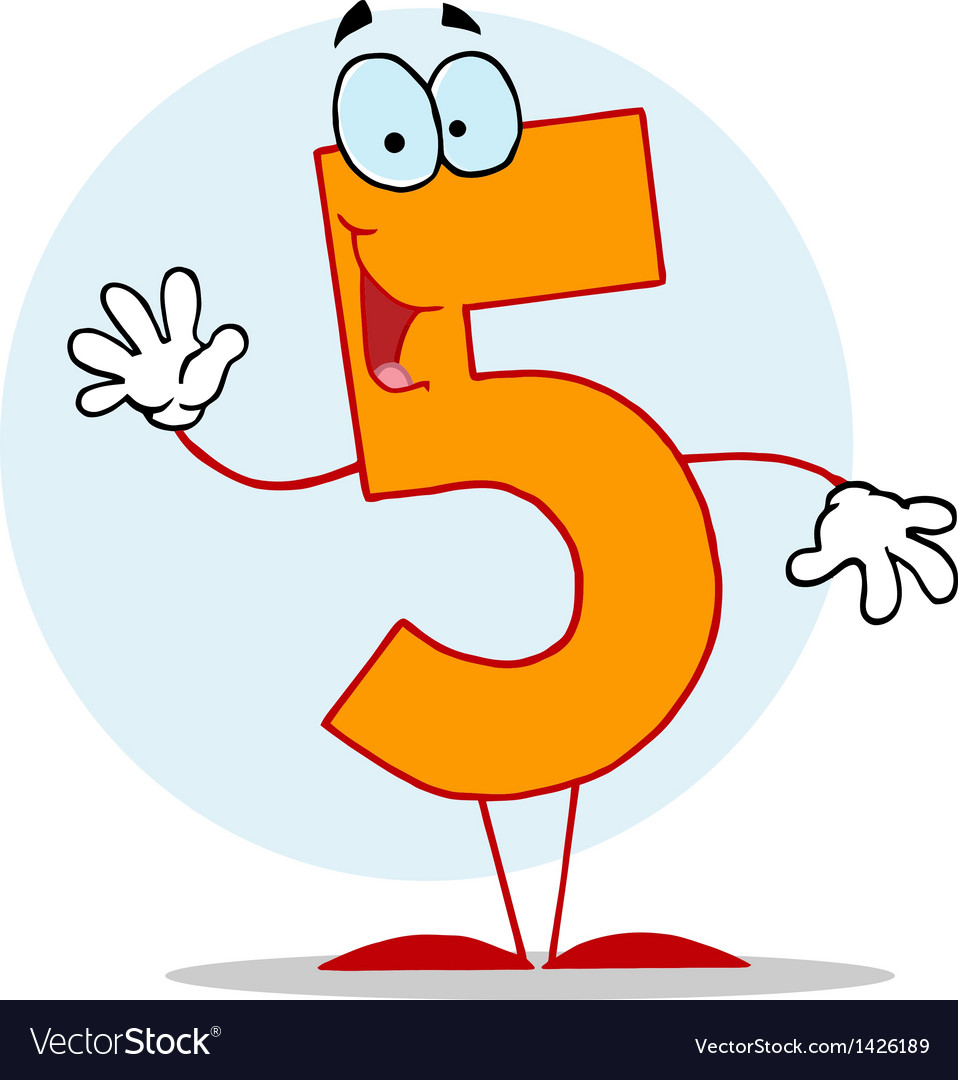 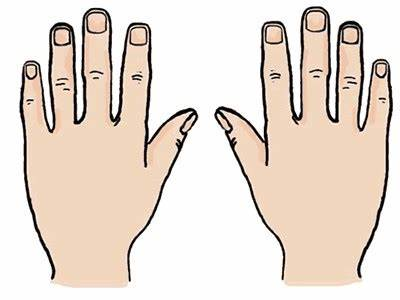 Koliko prstov je na eni roki?
5 prstov
1 · 5 = 5
Na eni roki je pet prstov.
Koliko prstov je na dveh rokah?
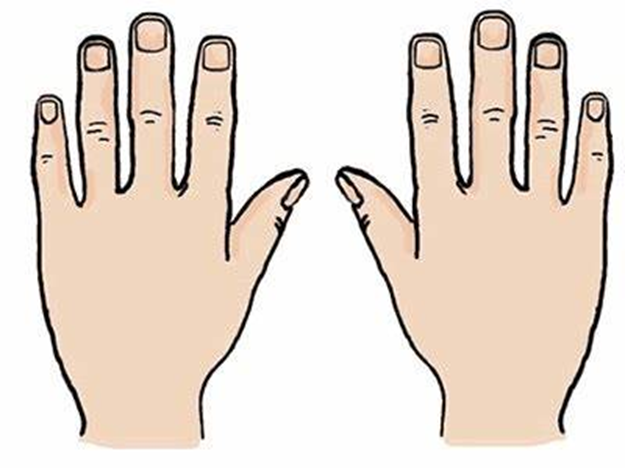 +       5      = 10

                      2 · 5 = 10

Na dveh rokah je deset prstov.
Koliko prstov je na treh rokah?
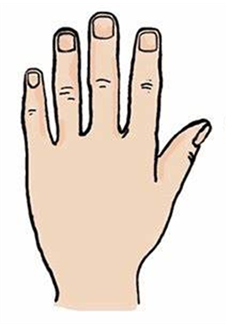 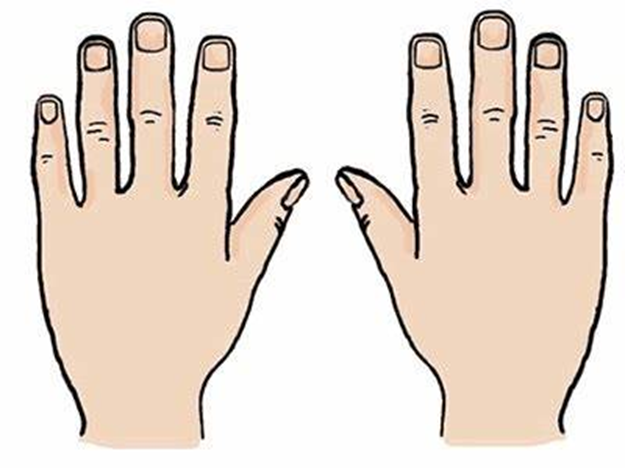 5      +       5      +        5    =       15

                      3 · 5 = 15

Na treh rokah je petnajst prstov.
Koliko prstov je na štirih rokah?
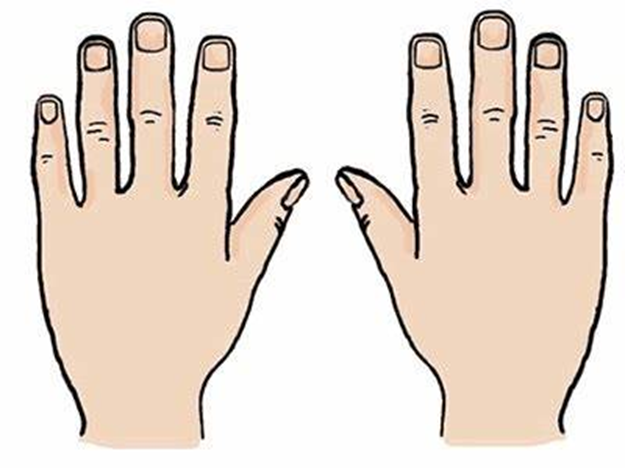 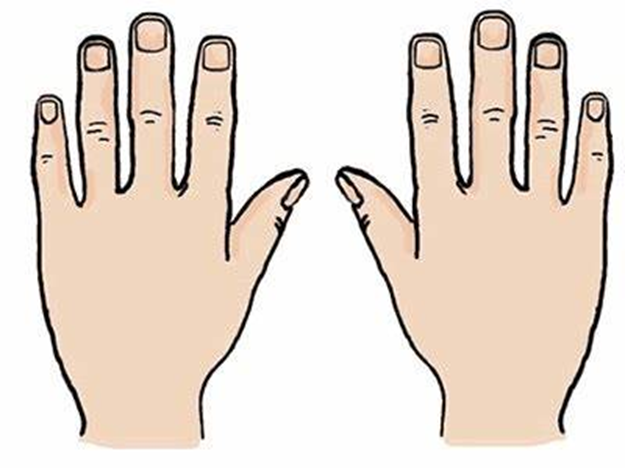 5      +       5      +        5     +        5    =       20

                               4 · 5 = 20

Na štirih rokah je dvajset prstov.
Koliko prstov je na petih rokah?
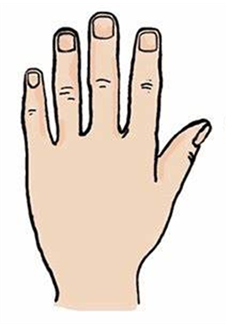 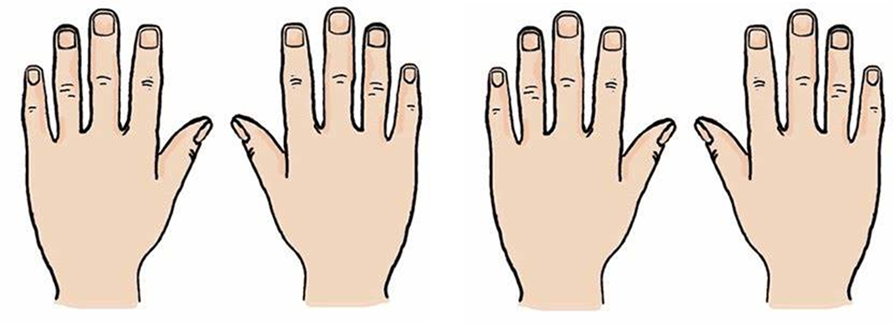 5      +       5      +      5     +        5      +      5     =       25

                               5 · 5 = 25

Na petih rokah je petindvajset prstov.
Koliko prstov je na šestih rokah?
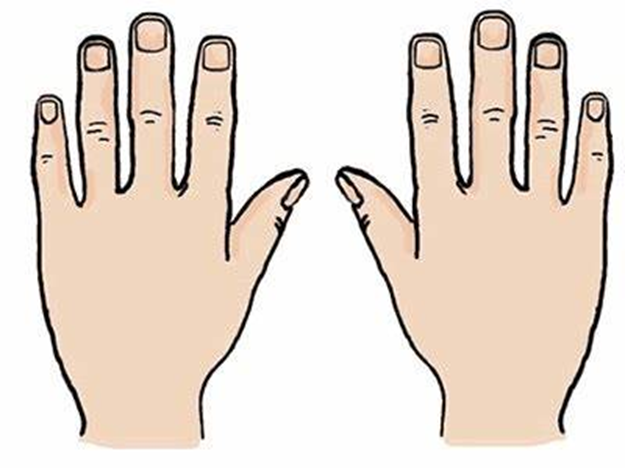 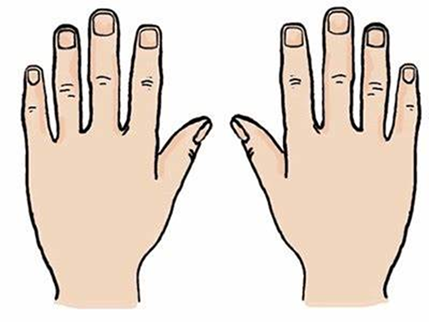 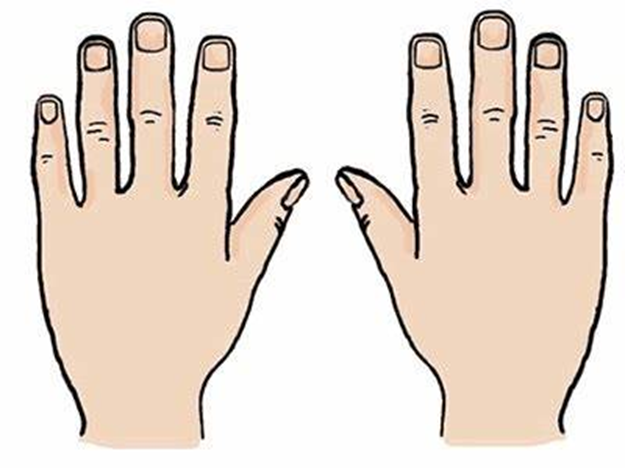 5      +         5      +      5     +          5      +      5     +        5     =   30

                                           6 · 5 = 30

Na šestih rokah je trideset prstov.
Koliko prstov je na sedmih rokah?
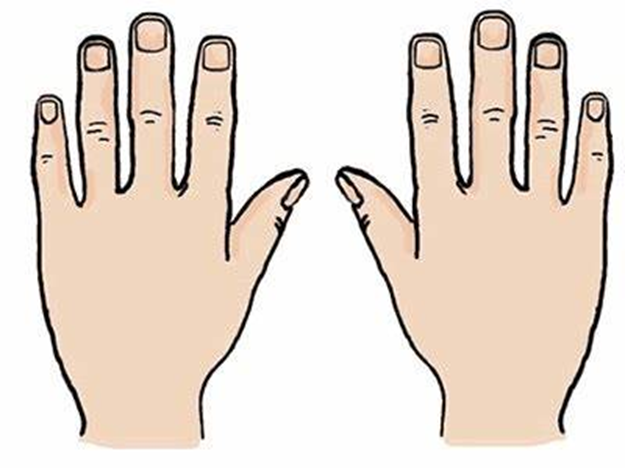 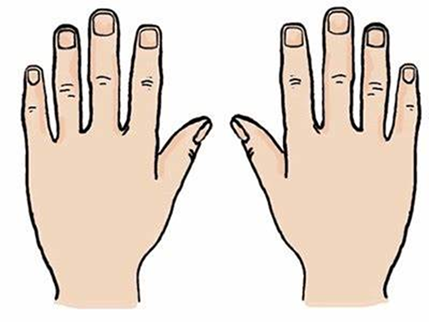 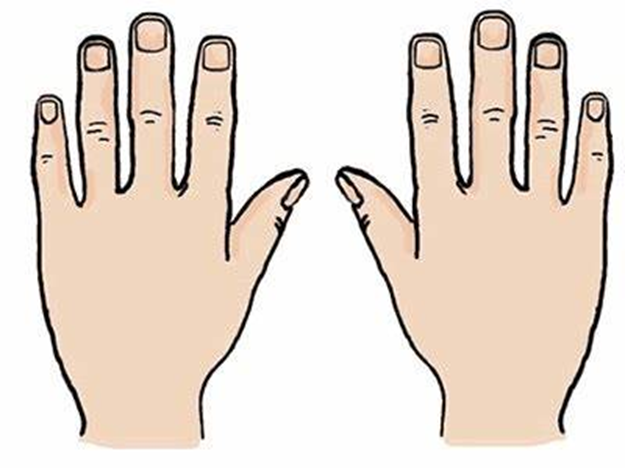 5      +         5      +      5     +       5      +       5     +        5         +   5    =   35

                                           7 · 5 = 35

Na sedmih rokah je petintrideset prstov.
Koliko prstov je na osmih rokah?
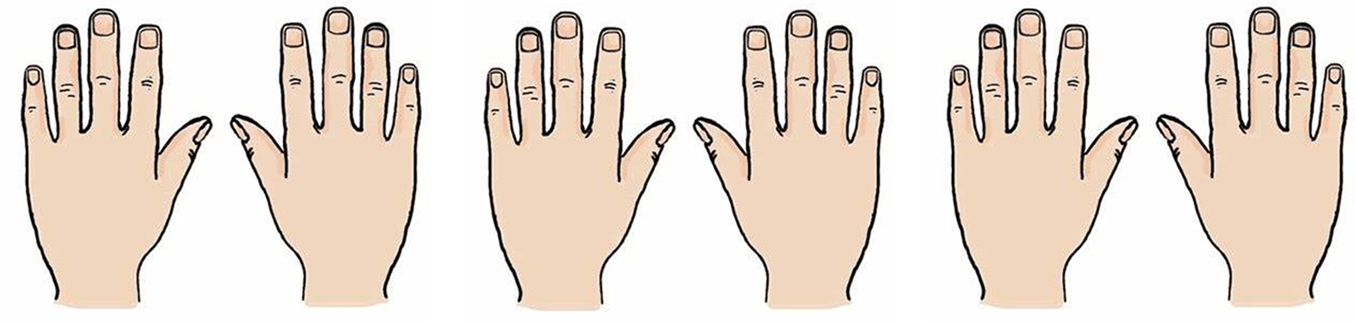 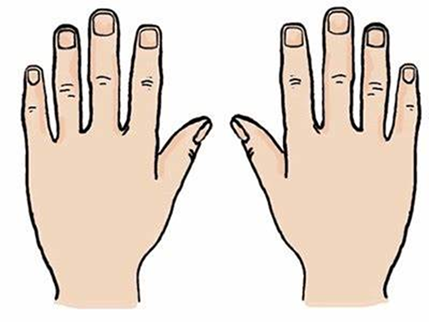 5      +        5      +      5     +       5      +       5     +        5         +   5     +      5  =   40

                                           8 · 5 = 40

Na osmih rokah je štirideset prstov.
Koliko prstov je na devetih rokah?
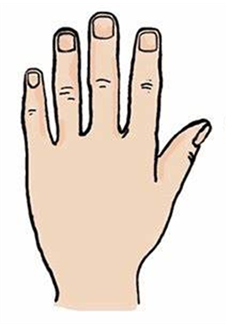 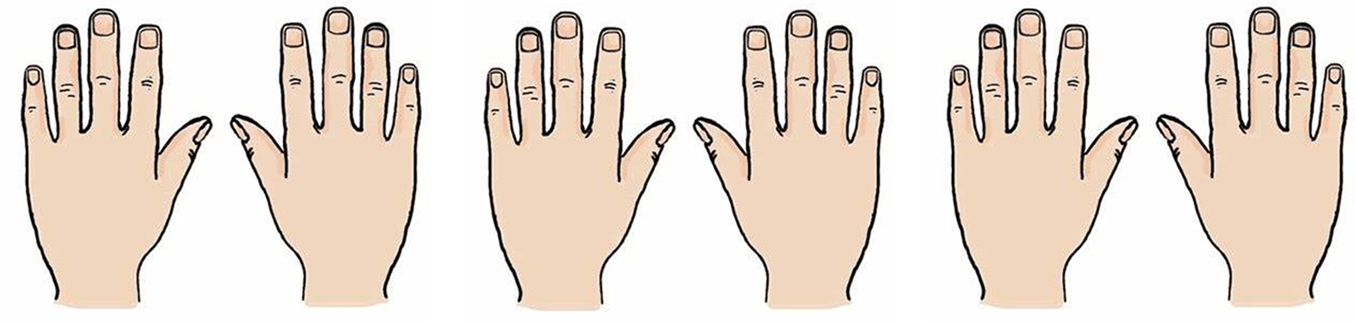 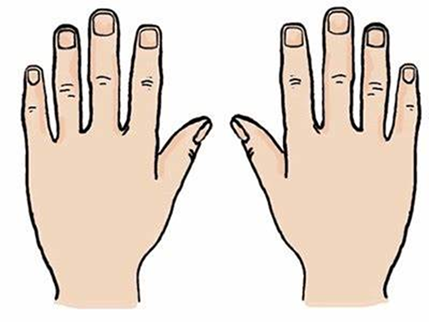 5      +     5      +      5     +       5      +      5     +       5       +   5     +      5      +   5  = 45

                                           9 · 5 = 45

Na devetih rokah je petinštirideset prstov.
Koliko prstov je na desetih rokah?
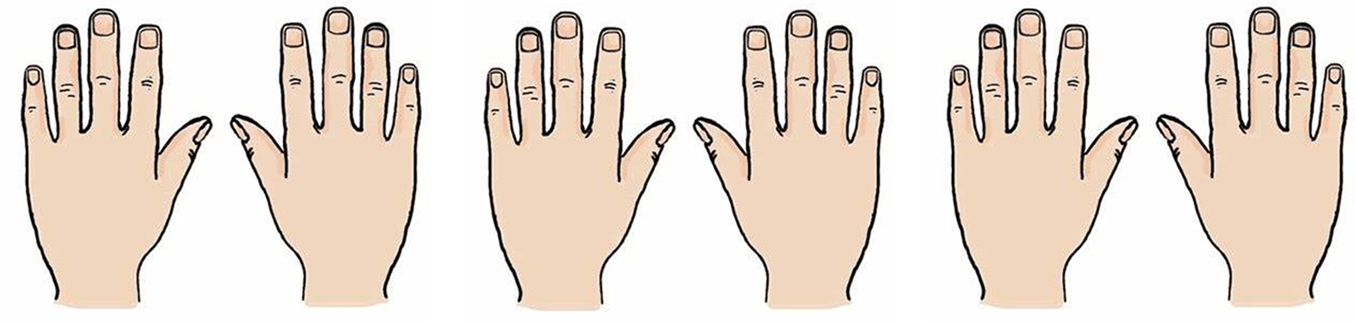 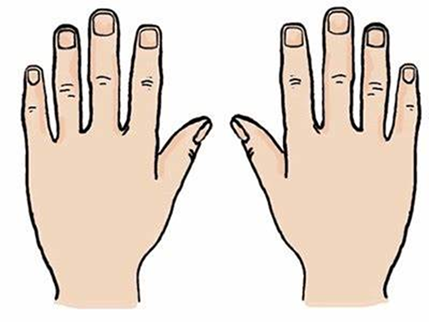 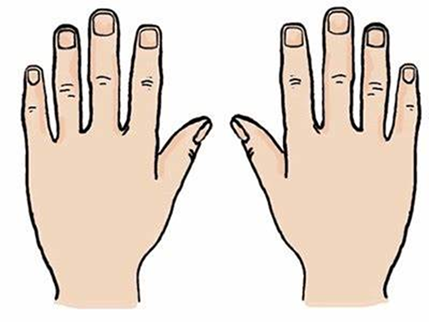 5      +     5      +     5     +      5      +    5     +     5      +   5     +      5      +   5    +    5  = 50

                                           10 · 5 = 50

Na desetih rokah je petdeset prstov.
POŠTEVANKA ŠTEVILA 5
1 ∙ 5 = 5
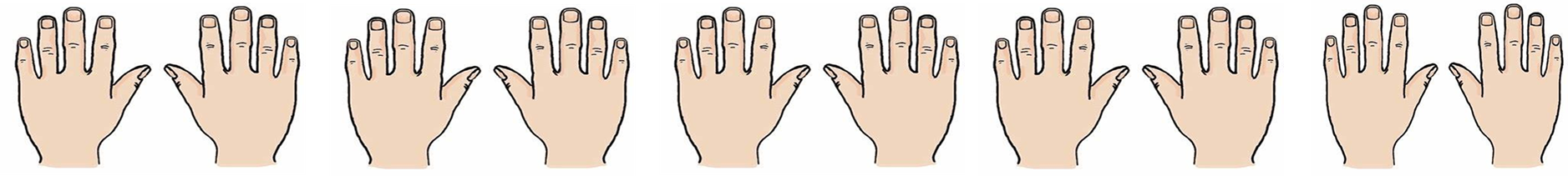 PREPIŠI V ZVEZEK.
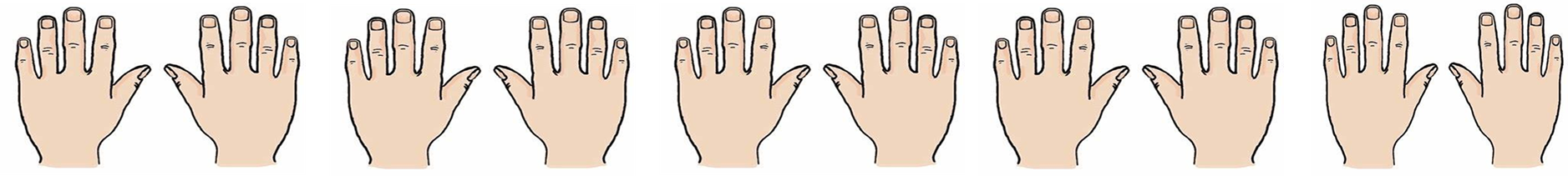 2 ∙ 5 = 10
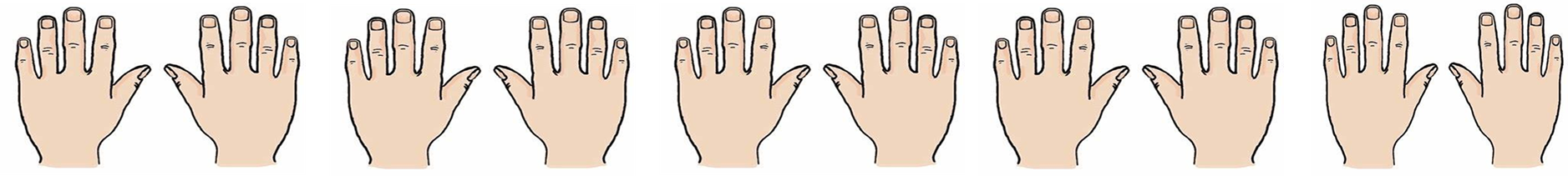 3 ∙ 5 = 15
4 ∙ 5 = 20
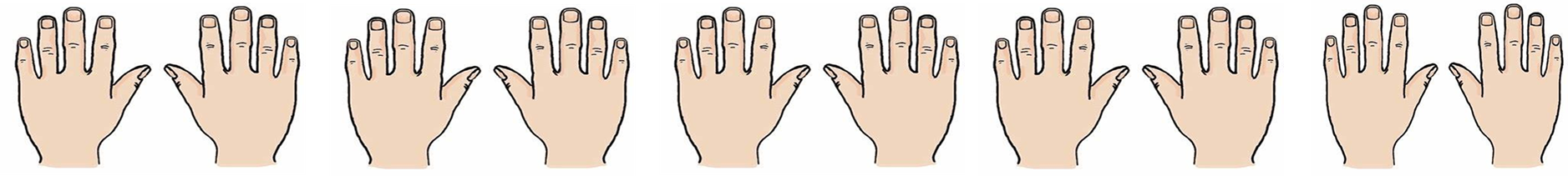 5 ∙ 5 = 25
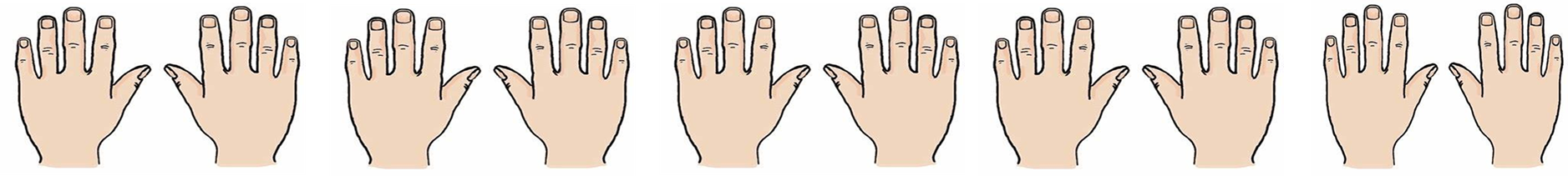 6 ∙ 5 = 30
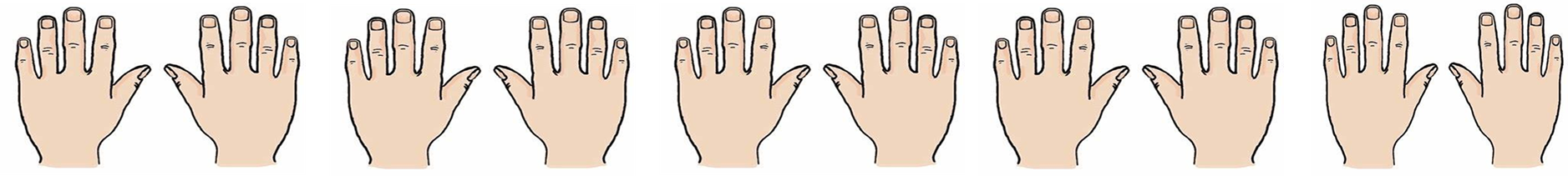 7 ∙ 5 = 35
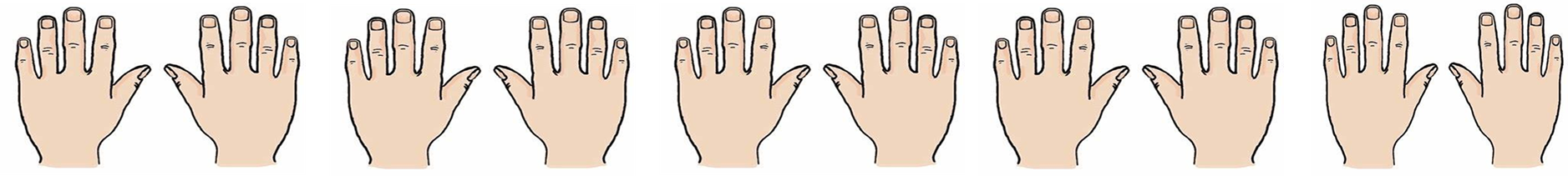 8 ∙ 5 = 40
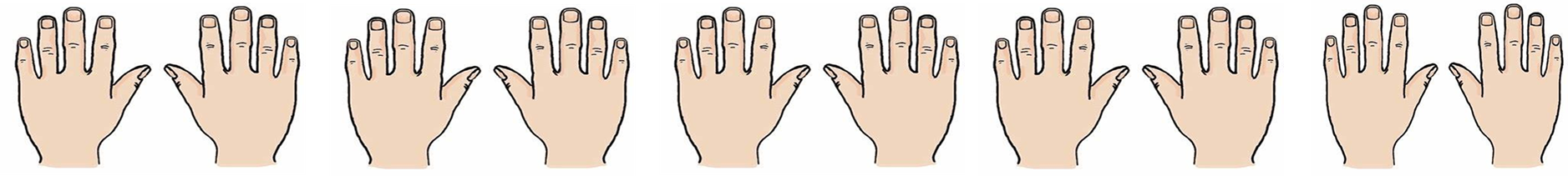 9 ∙ 5 = 45
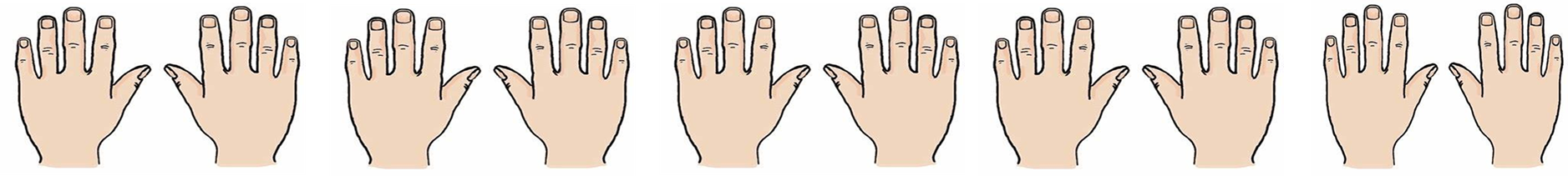 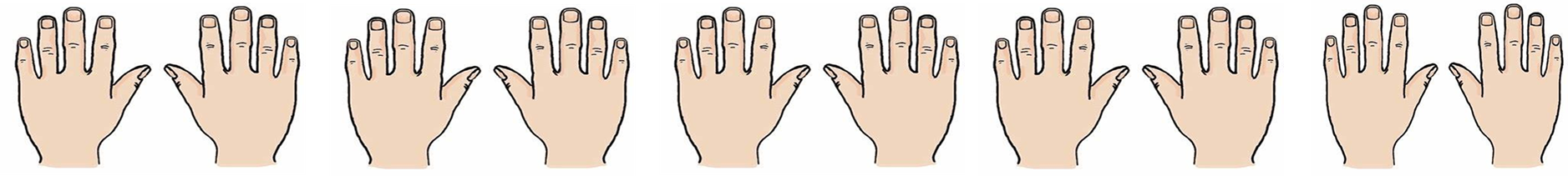 10 ∙ 5 = 50
TO SO VEČKRATNIKI ŠTEVILA 5.
VAJA
Reši naloge v delovnem zvezku na strani 78.

Poštevanko števila 5 se nauči na pamet.
POŠTEVANKO ŠTEVILA 5 SE NAUČI NA PAMET.Pomagaj si s spodnjimi primeri.
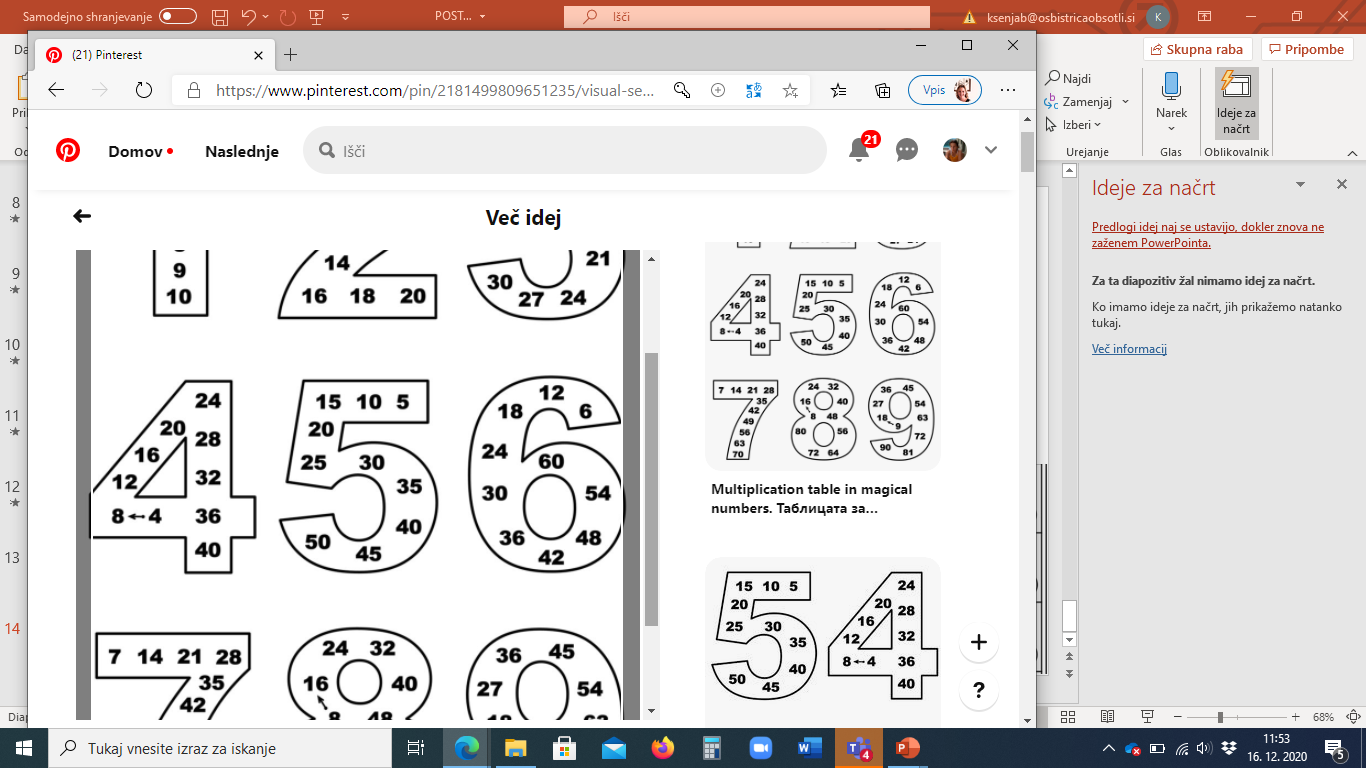 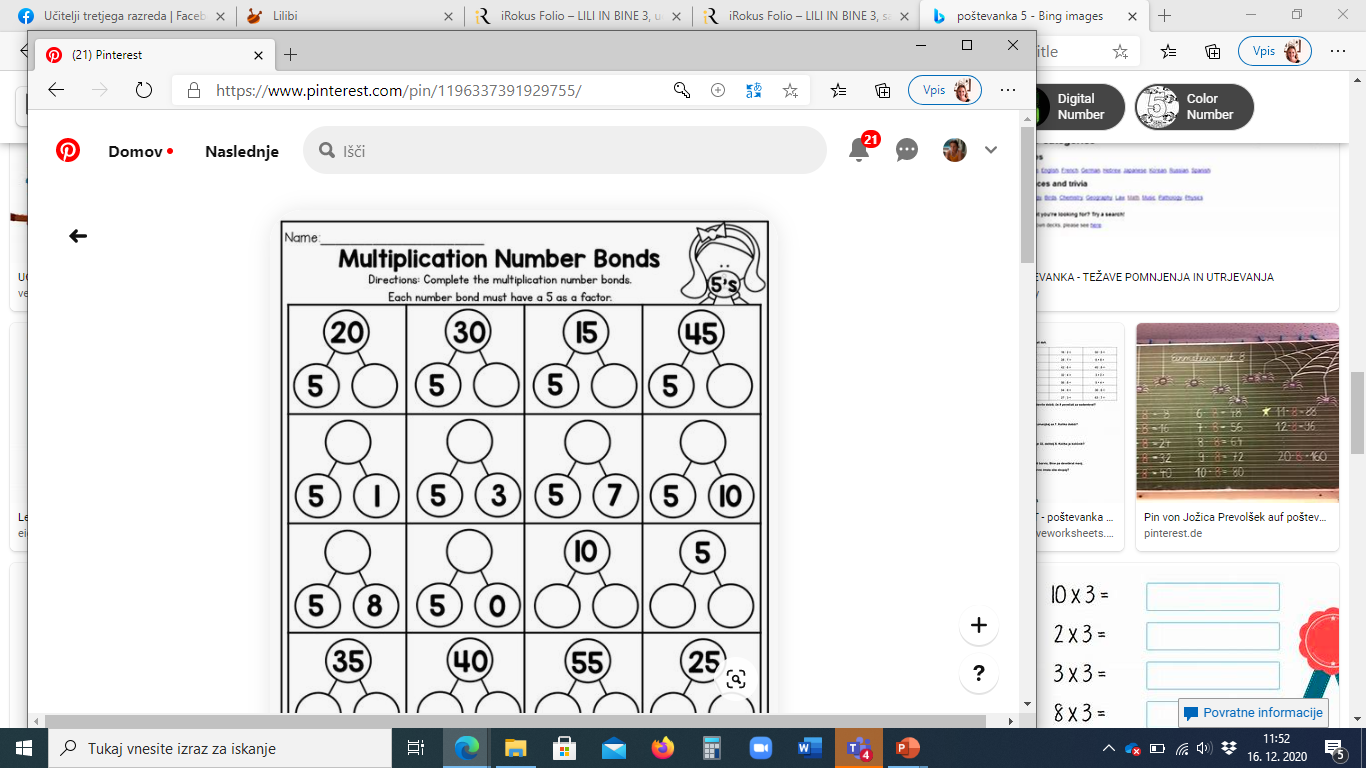 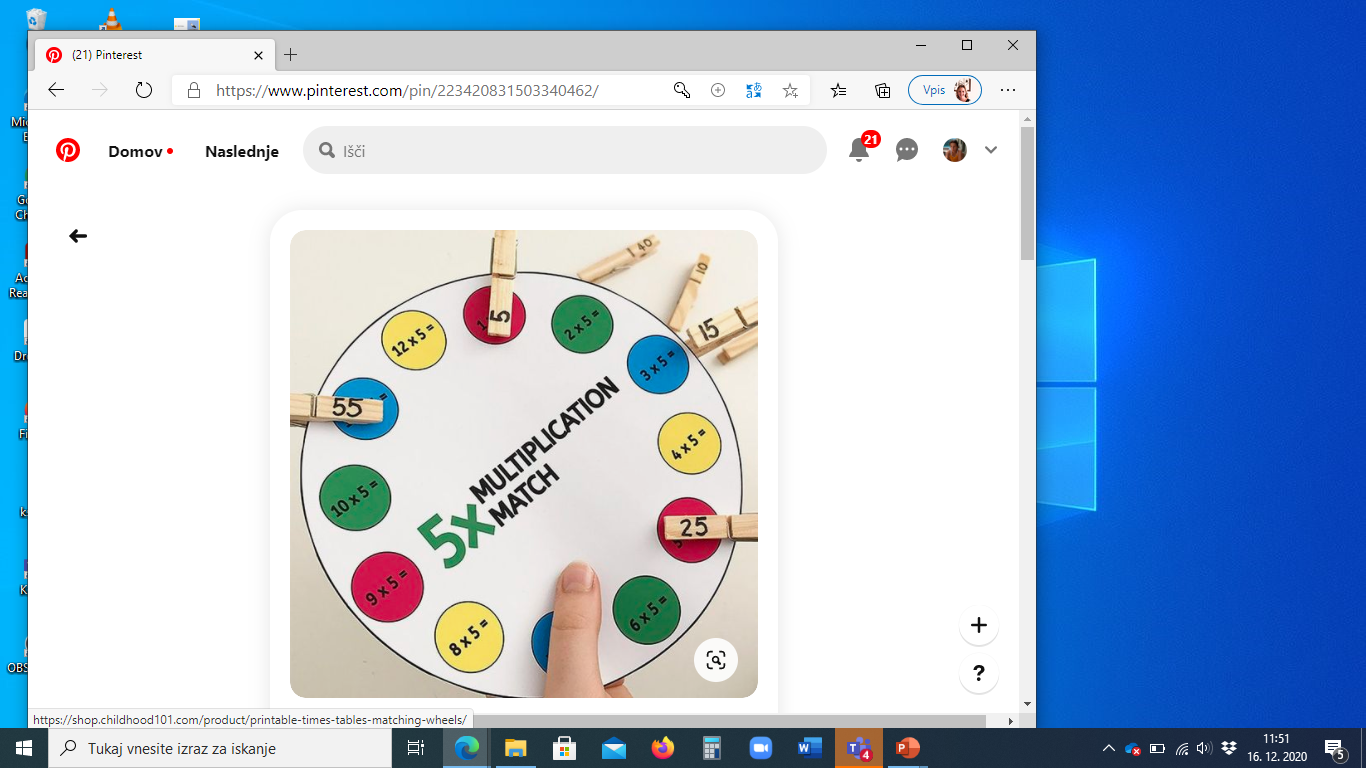